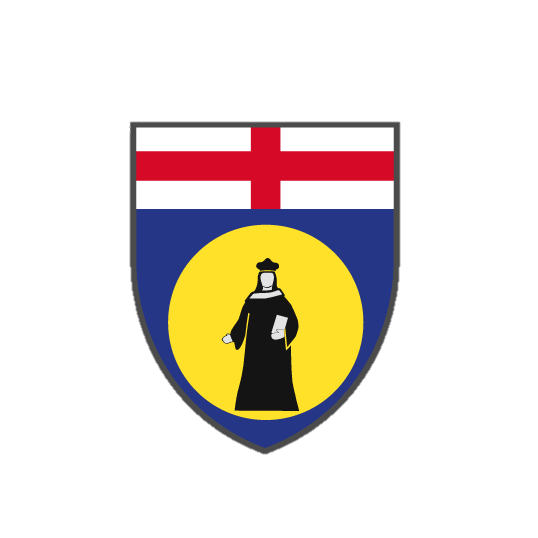 Università degli Studi di Genova
Scuola Politecnica
Dipartimento di Ingegneria Civile, Chimica e Ambientale (DICCA)
Tesi di Laurea Triennale in Ingegneria Chimica
Studio dei meccanismi di formazione di un'emulsione olio in acqua attraverso un emulsionatore rotore statore
Relatori: Prof.ssa Roberta Campardelli
                Prof. Jan Oscar Pralits
Candidato: Federica Anna Ciuffetti
Anno accademico 2019-2020
19 Febbraio 2021
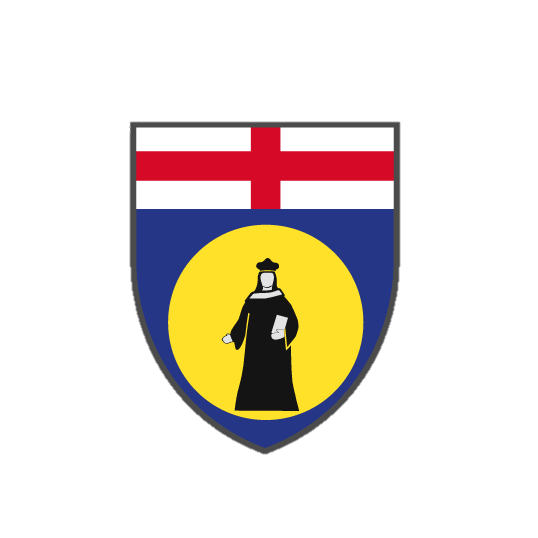 Università degli Studi di Genova
Tesi di Laurea Triennale in Ingegneria Chimica
Studio dei meccanismi di formazione di un'emulsione olio in acqua attraverso un emulsionatore rotore statore
CONTENUTI DELLA TESI
Classificazione delle emulsioni

Proprietà e applicazioni delle nanoemulsioni

Tecniche di produzione

I modelli matematici
Federica Anna Ciuffetti
19 Febbraio 2021
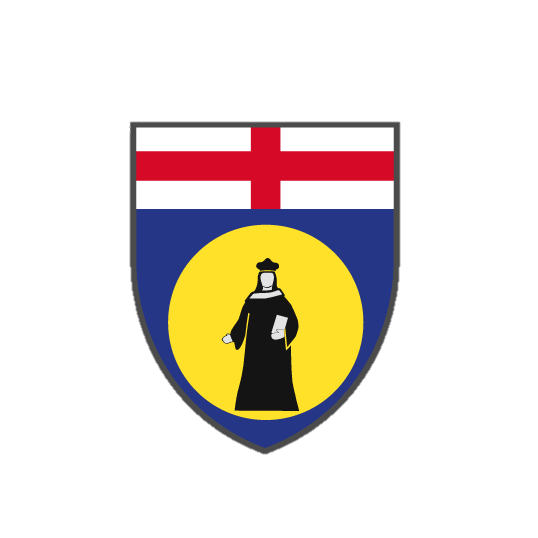 Università degli Studi di Genova
Tesi di Laurea Triennale in Ingegneria Chimica
Studio dei meccanismi di formazione di un'emulsione olio in acqua attraverso un emulsionatore rotore statore
CLASSIFICAZIONE DELLE EMULSIONI
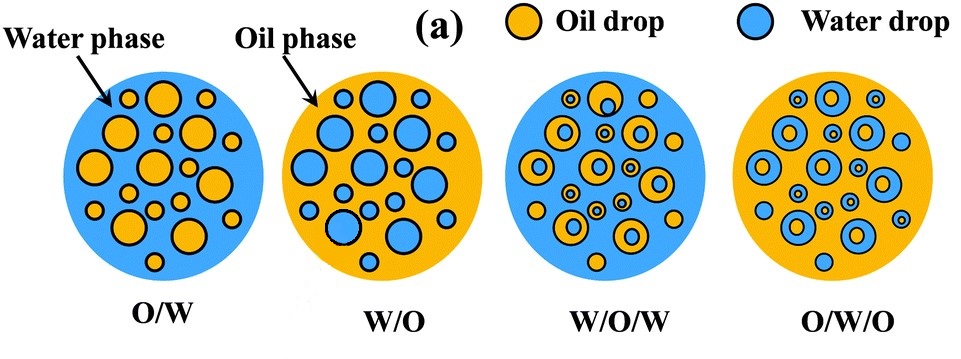 Federica Anna Ciuffetti
19 Febbraio 2021
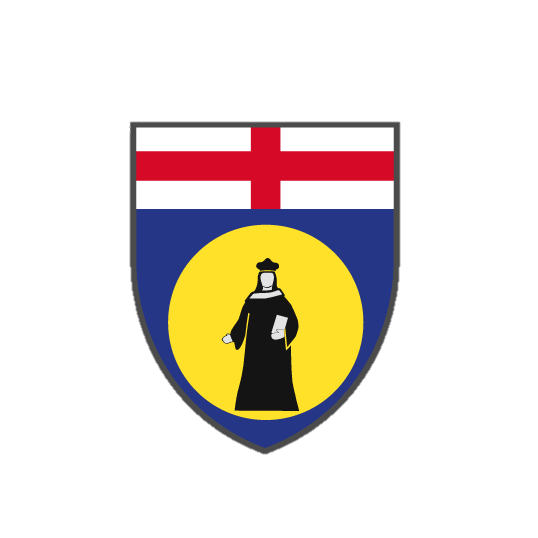 Università degli Studi di Genova
Tesi di Laurea Triennale in Ingegneria Chimica
Studio dei meccanismi di formazione di un'emulsione olio in acqua attraverso un emulsionatore rotore statore
CLASSIFICAZIONE DELLE EMULSIONI
La stabilità e il ruolo del tensioattivo
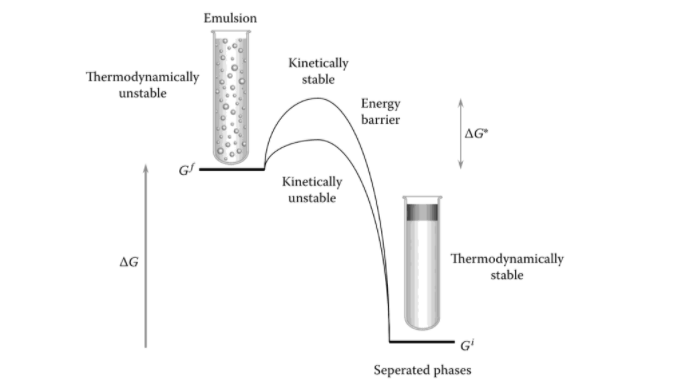 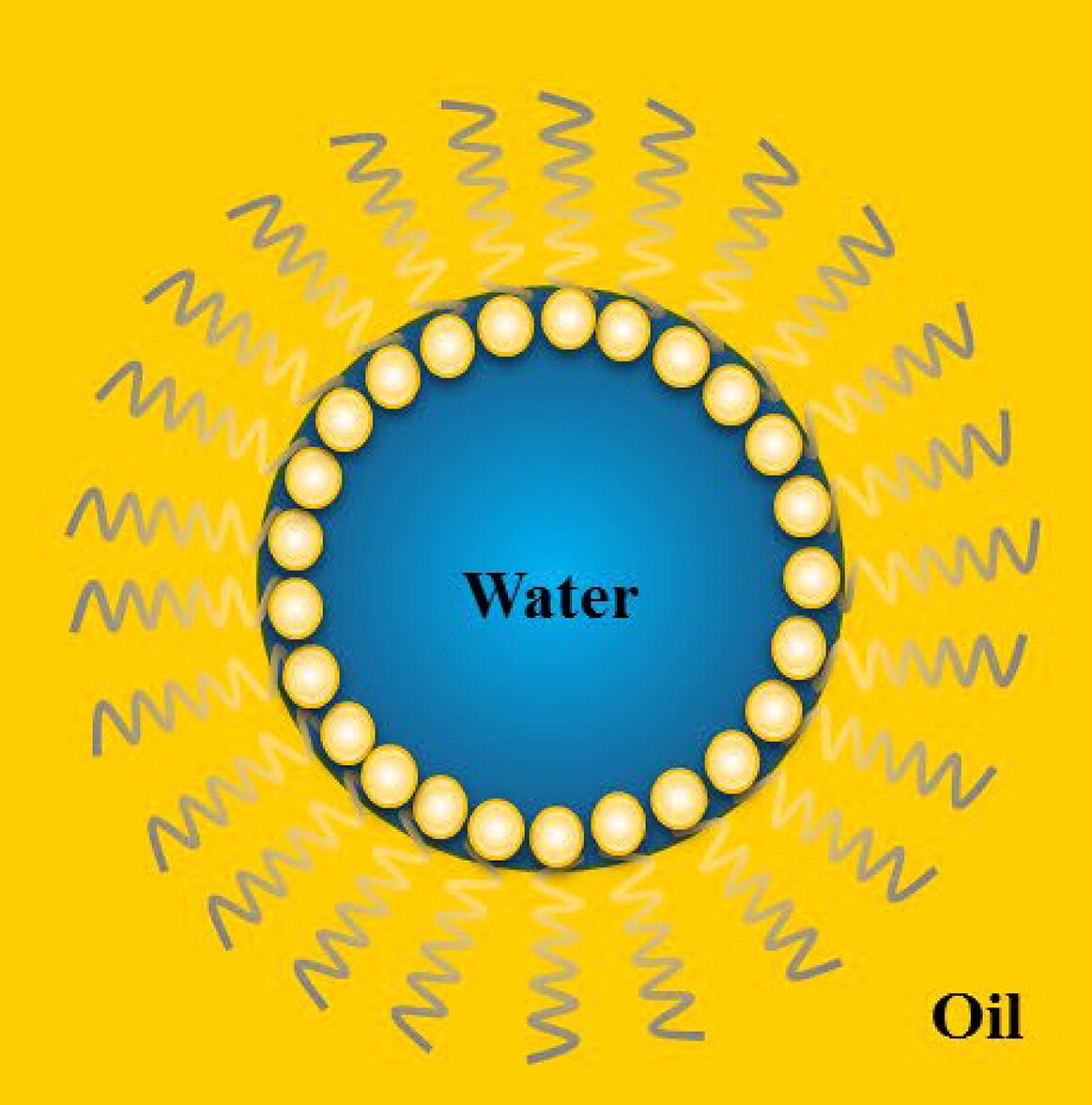 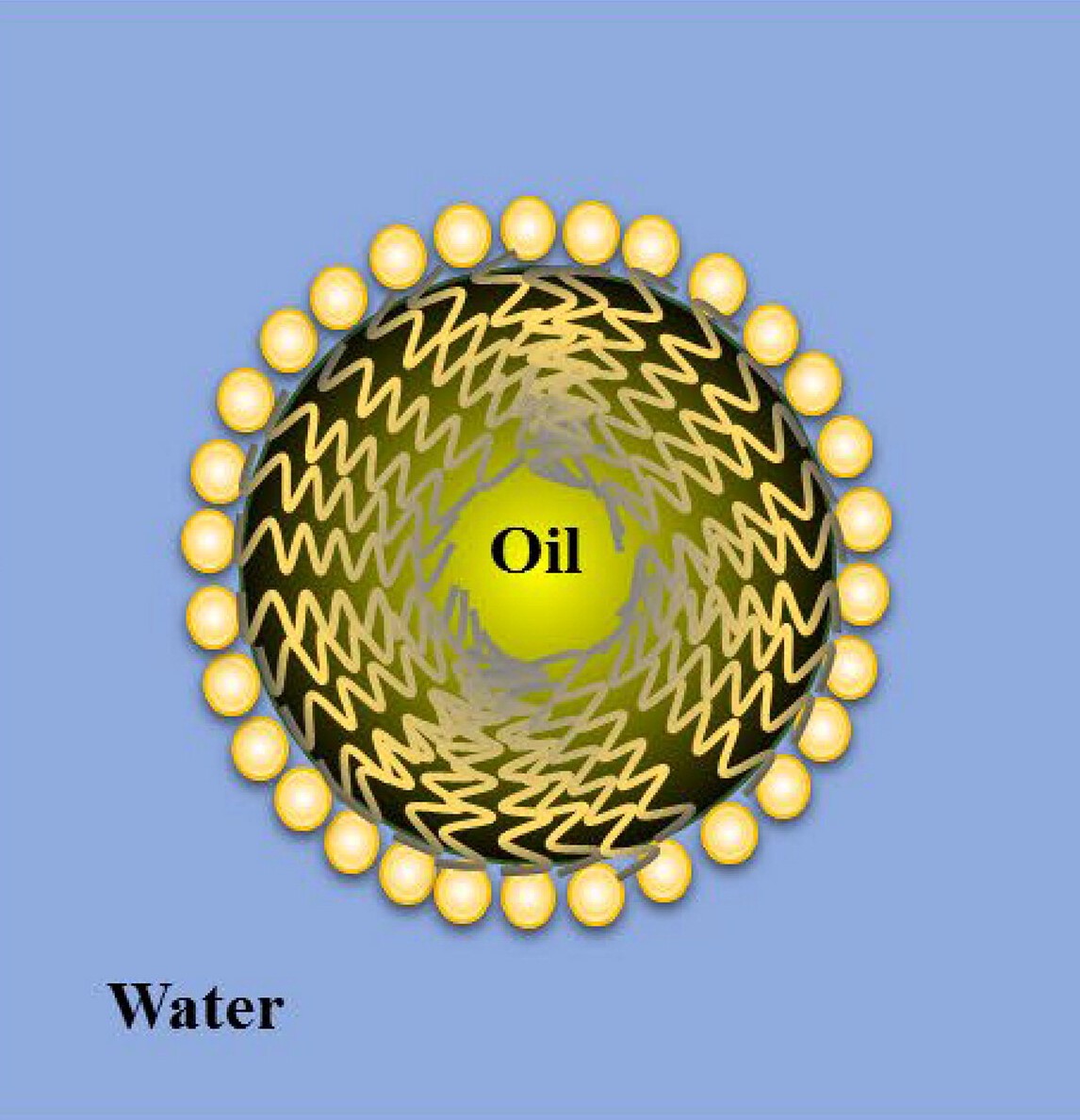 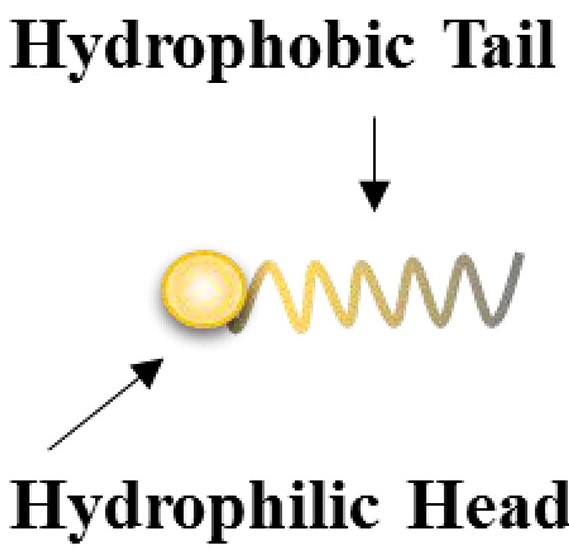 Federica Anna Ciuffetti
19 Febbraio 2021
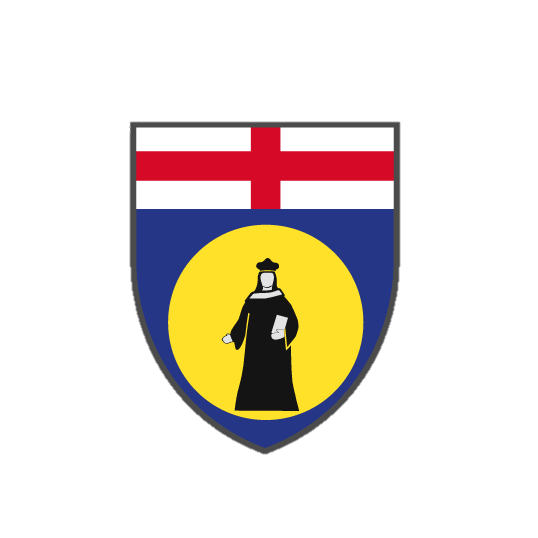 Università degli Studi di Genova
Tesi di Laurea Triennale in Ingegneria Chimica
Studio dei meccanismi di formazione di un'emulsione olio in acqua attraverso un emulsionatore rotore statore
CLASSIFICAZIONE DELLE EMULSIONI
Nanoemulsioni vs microemulsioni
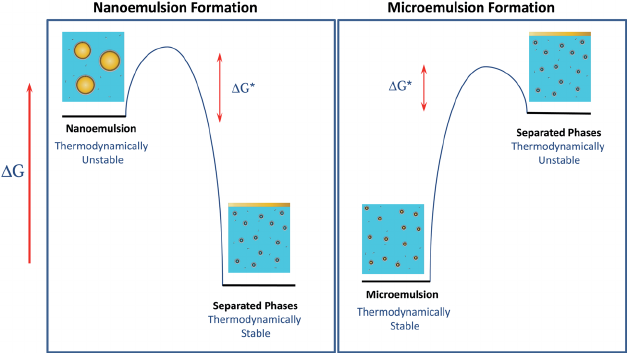 ∆Gformazione = ∆Gi -T∆Sconfig
Federica Anna Ciuffetti
19 Febbraio 2021
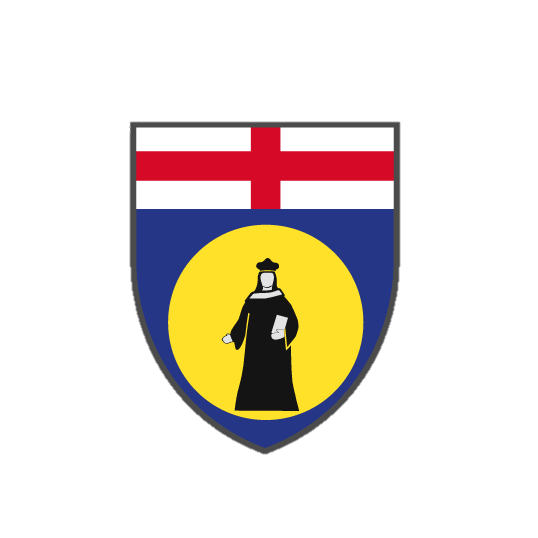 Università degli Studi di Genova
Tesi di Laurea Triennale in Ingegneria Chimica
Studio dei meccanismi di formazione di un'emulsione olio in acqua attraverso un emulsionatore rotore statore
PROPRIETA’ DELLE NANOEMULSIONI
Dimensione, distribuzione e concentrazione delle gocce
Proprietà ottiche
Viscosità
Potenziale elettrico superficiale
Cristallinità lipidica
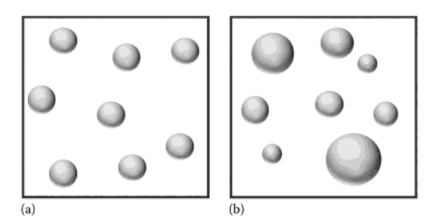 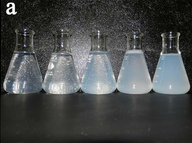 Federica Anna Ciuffetti
19 Febbraio 2021
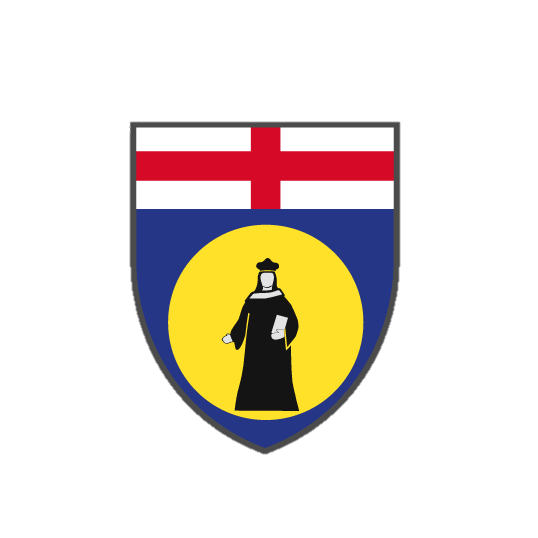 Università degli Studi di Genova
Tesi di Laurea Triennale in Ingegneria Chimica
Studio dei meccanismi di formazione di un'emulsione olio in acqua attraverso un emulsionatore rotore statore
APPLICAZIONI DELLE NANOEMULSIONI
Federica Anna Ciuffetti
19 Febbraio 2021
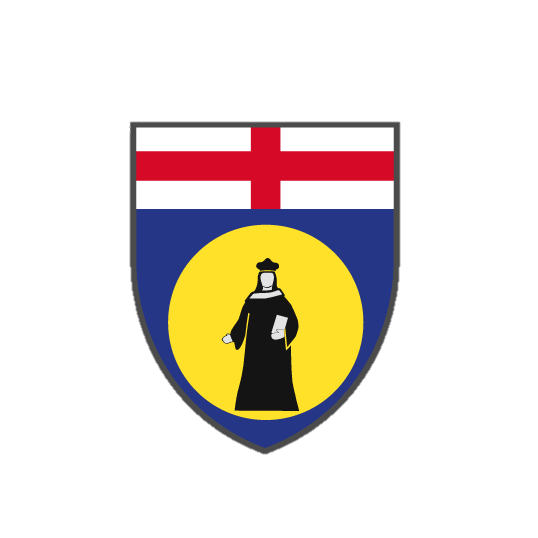 Università degli Studi di Genova
Tesi di Laurea Triennale in Ingegneria Chimica
Studio dei meccanismi di formazione di un'emulsione olio in acqua attraverso un emulsionatore rotore statore
TECNICHE DI PRODUZIONE
Fase olio
Fase acquosa
Tensioattivo
Nanoemulsione
ENERGIA
Metodi ad alta energia
Metodi a bassa energia
Federica Anna Ciuffetti
19 Febbraio 2021
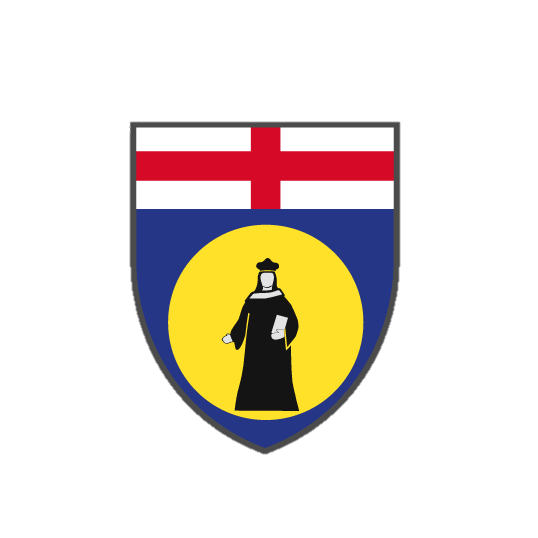 Università degli Studi di Genova
Tesi di Laurea Triennale in Ingegneria Chimica
Studio dei meccanismi di formazione di un'emulsione olio in acqua attraverso un emulsionatore rotore statore
TECNICHE DI PRODUZIONE
Metodi a bassa energia
Tecniche isoterme:
 emulsificazione spontanea
 inversione di fase per composizione
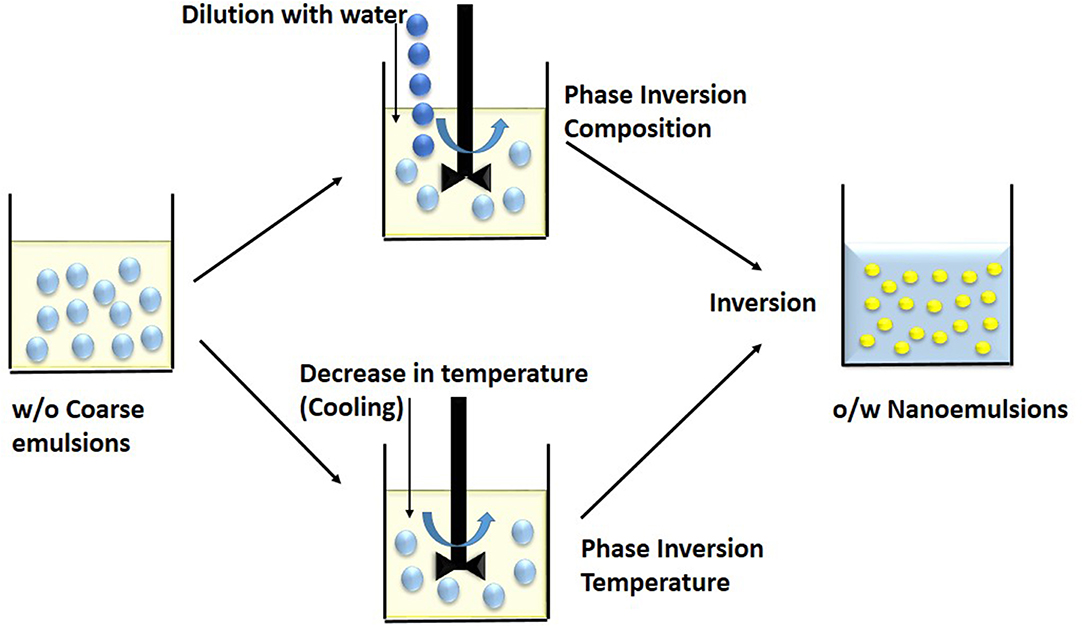 Tecniche termiche:
 inversione di fase per temperatura 
 emulsificazione per condensazione
Federica Anna Ciuffetti
19 Febbraio 2021
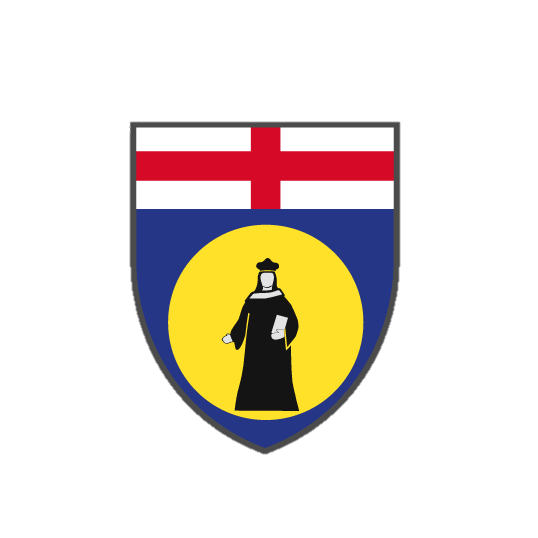 Università degli Studi di Genova
Tesi di Laurea Triennale in Ingegneria Chimica
Studio dei meccanismi di formazione di un'emulsione olio in acqua attraverso un emulsionatore rotore statore
TECNICHE DI PRODUZIONE
Metodi ad alta energia
Omogeneizzazione ad alta pressione
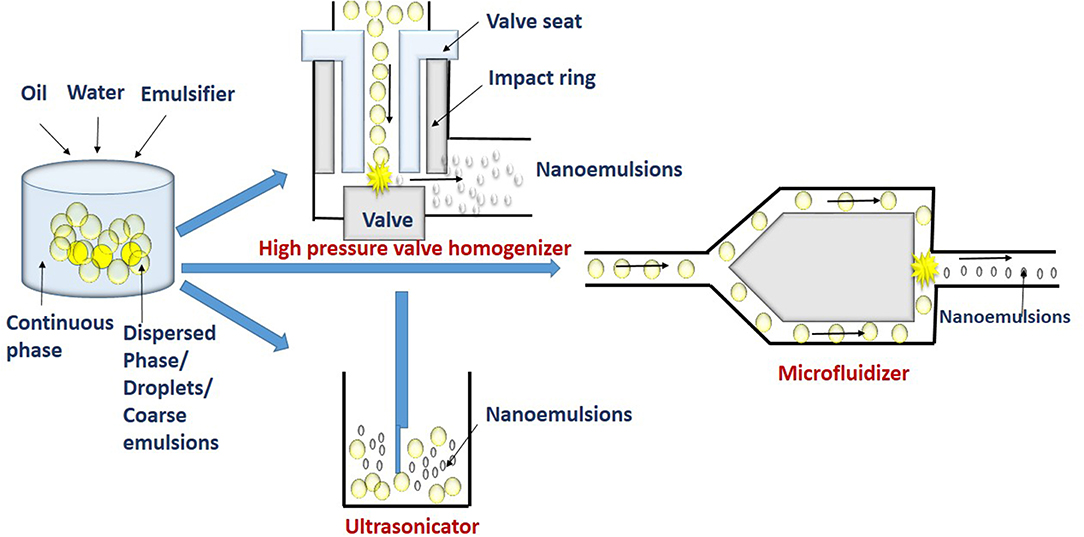 Microfluidizzazione
Sonificazione
Emulsionatore rotore statore
Metodi innovativi: emulsificazione a membrana, metodo a scoppio di bolle, maturazione evaporativa
Federica Anna Ciuffetti
19 Febbraio 2021
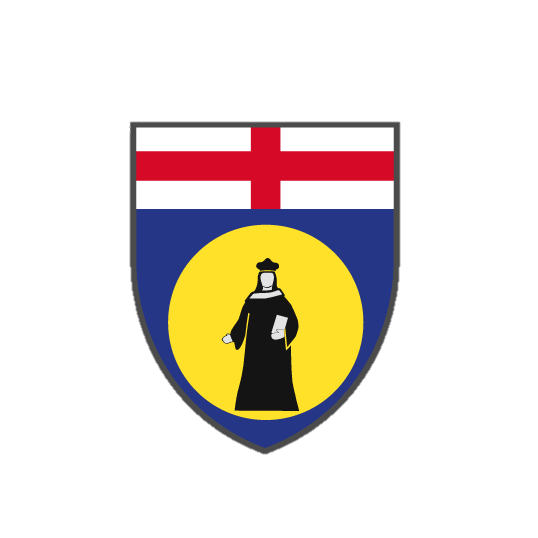 Università degli Studi di Genova
Tesi di Laurea Triennale in Ingegneria Chimica
Studio dei meccanismi di formazione di un'emulsione olio in acqua attraverso un emulsionatore rotore statore
TECNICHE DI PRODUZIONE
Emulsionatore rotore-statore
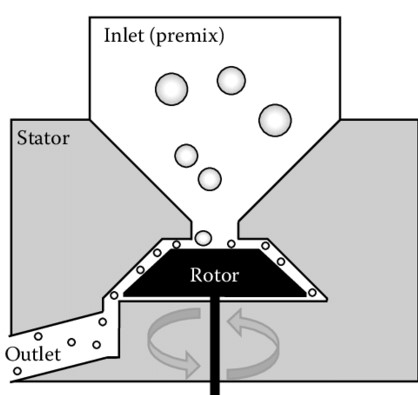 Rotore a due o più pale
Statore con fessure 100-3000  μm
Velocità: 3000-11000 rpm
Sforzi di taglio
Nanoemulsioni
Flusso turbolento
Federica Anna Ciuffetti
19 Febbraio 2021
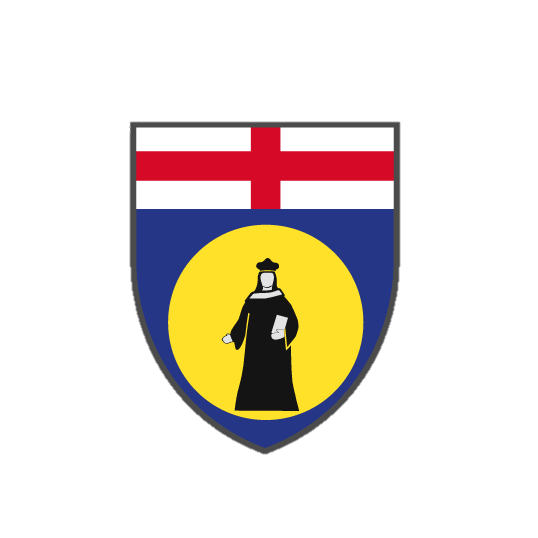 Università degli Studi di Genova
Tesi di Laurea Triennale in Ingegneria Chimica
Studio dei meccanismi di formazione di un'emulsione olio in acqua attraverso un emulsionatore rotore statore
I MODELLI MATEMATICI
Emulsificazione
Coalescenza
Frammentazione
Trascurabile
Teoria di Kolmogorov
Bilanciamento forze sull’interfaccia delle gocce
Federica Anna Ciuffetti
19 Febbraio 2021
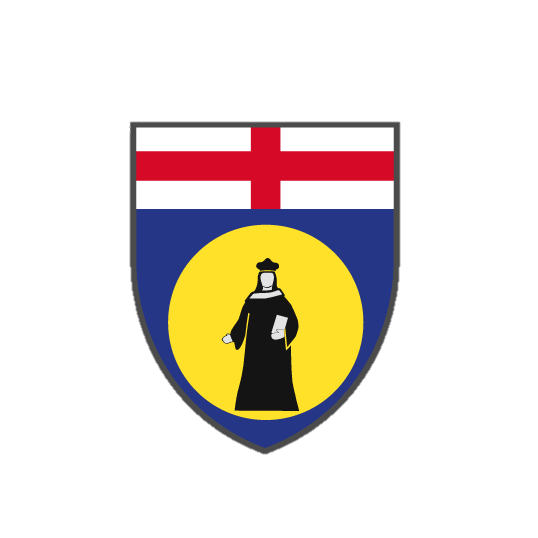 Università degli Studi di Genova
Tesi di Laurea Triennale in Ingegneria Chimica
Studio dei meccanismi di formazione di un'emulsione olio in acqua attraverso un emulsionatore rotore statore
I MODELLI MATEMATICI
Forze distruttive
Forze resistive
Variazione pressione del flusso turbolento
Forze interfacciali
Gradienti di velocità medi
Forze viscose
Federica Anna Ciuffetti
19 Febbraio 2021
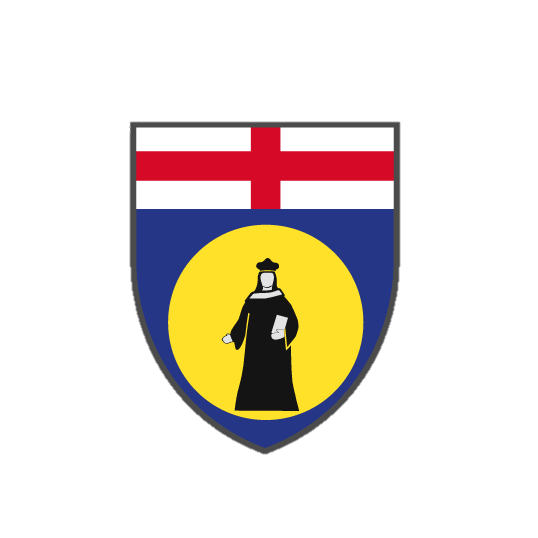 Università degli Studi di Genova
Tesi di Laurea Triennale in Ingegneria Chimica
Studio dei meccanismi di formazione di un'emulsione olio in acqua attraverso un emulsionatore rotore statore
I MODELLI MATEMATICI
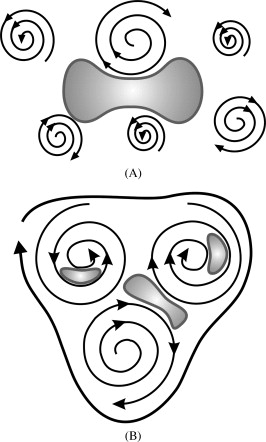 Flusso turbolento
Scala di Kolmogorov
Regime turbolento inerziale
Regime turbolento viscoso
Diametro di Sauter
Federica Anna Ciuffetti
19 Febbraio 2021
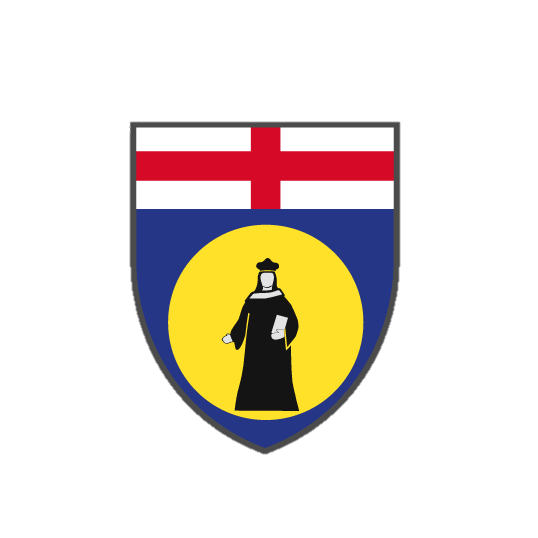 Università degli Studi di Genova
Tesi di Laurea Triennale in Ingegneria Chimica
Studio dei meccanismi di formazione di un'emulsione olio in acqua attraverso un emulsionatore rotore statore
I MODELLI MATEMATICI
Regime turbolento inerziale
Federica Anna Ciuffetti
19 Febbraio 2021
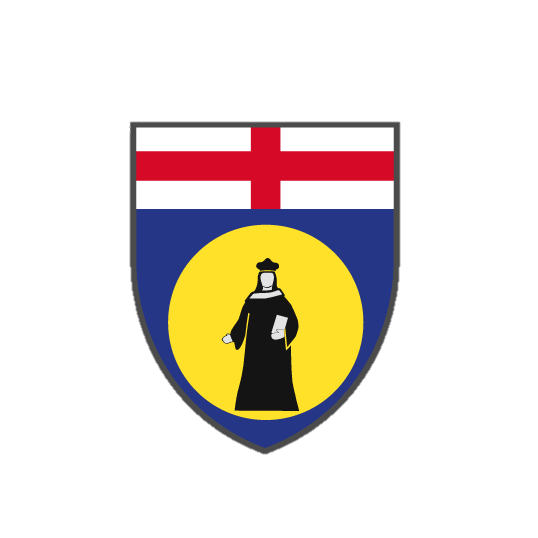 Università degli Studi di Genova
Tesi di Laurea Triennale in Ingegneria Chimica
Studio dei meccanismi di formazione di un'emulsione olio in acqua attraverso un emulsionatore rotore statore
I MODELLI MATEMATICI
Termine di resistenza viscosa
Federica Anna Ciuffetti
19 Febbraio 2021
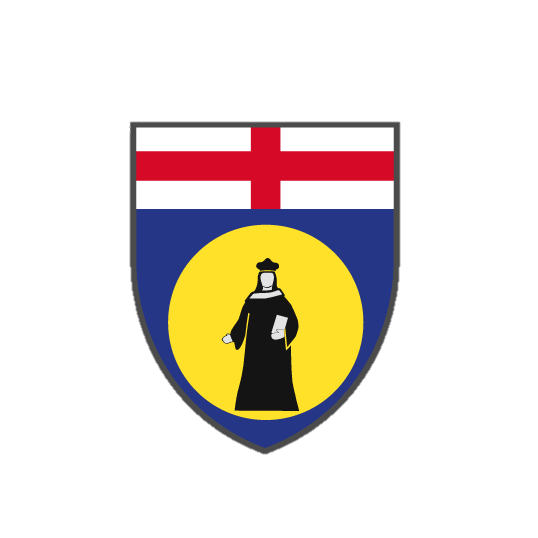 Università degli Studi di Genova
Tesi di Laurea Triennale in Ingegneria Chimica
Studio dei meccanismi di formazione di un'emulsione olio in acqua attraverso un emulsionatore rotore statore
I MODELLI MATEMATICI
Effetti inerziali
Federica Anna Ciuffetti
19 Febbraio 2021
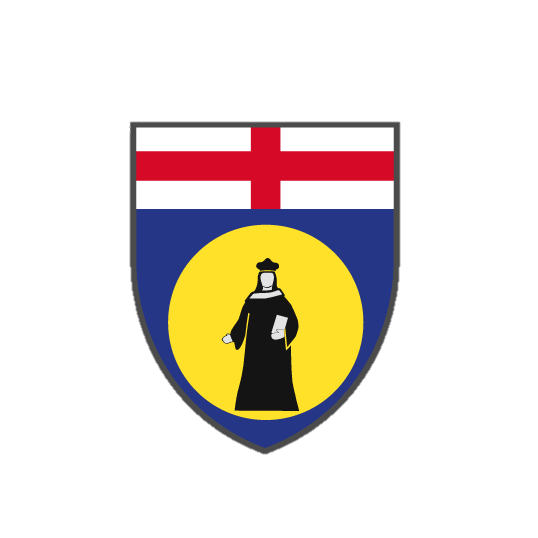 Università degli Studi di Genova
Tesi di Laurea Triennale in Ingegneria Chimica
Studio dei meccanismi di formazione di un'emulsione olio in acqua attraverso un emulsionatore rotore statore
I MODELLI MATEMATICI
Regime turbolento viscoso
Equazione empirica
Federica Anna Ciuffetti
19 Febbraio 2021
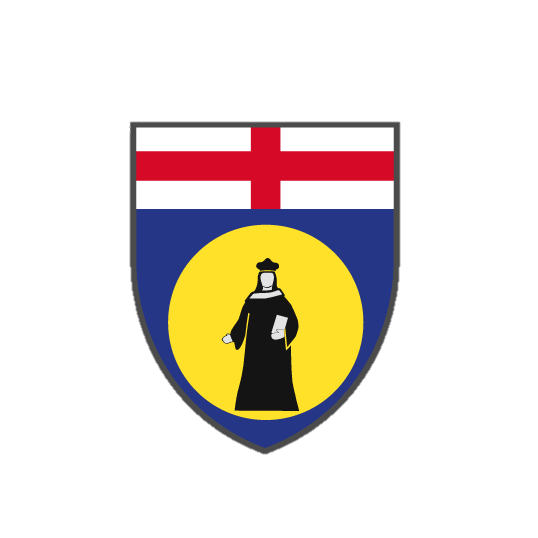 Università degli Studi di Genova
Tesi di Laurea Triennale in Ingegneria Chimica
Studio dei meccanismi di formazione di un'emulsione olio in acqua attraverso un emulsionatore rotore statore
CONCLUSIONI
Principali dipendenze
Regime turbolento inerziale
Regime turbolento viscoso
Il regime prevalente nel rotore statore non è ancora ben conosciuto
Federica Anna Ciuffetti
19 Febbraio 2021
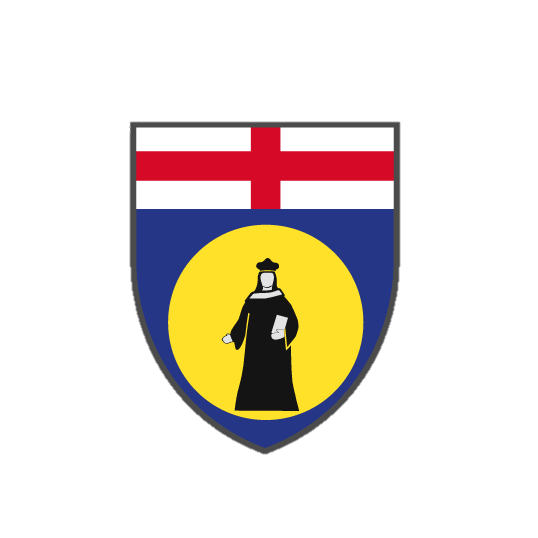 Università degli Studi di Genova
Tesi di Laurea Triennale in Ingegneria Chimica
Studio dei meccanismi di formazione di un'emulsione olio in acqua attraverso un emulsionatore rotore statore
Grazie per l’attenzione!
Federica Anna Ciuffetti
19 Febbraio 2021